Software Engineering Guidelines for ScientistsA Practical Handout for the Developing Researcher
Carina Haupt (@caha42)
German Aerospace Center (DLR), Simulation and Software Technology

2019 SIAM Conference on Computational Science and Engineering
Scientific Software: Practices, Concerns, and Solution Strategies
DLR.de  •  Chart 2
> SIAM ESC 2019 > Carina Hauptl  •  Software Engineering Guidelines for Scientists - A Practical Handout for the Developing Researcher > 25.02.2019
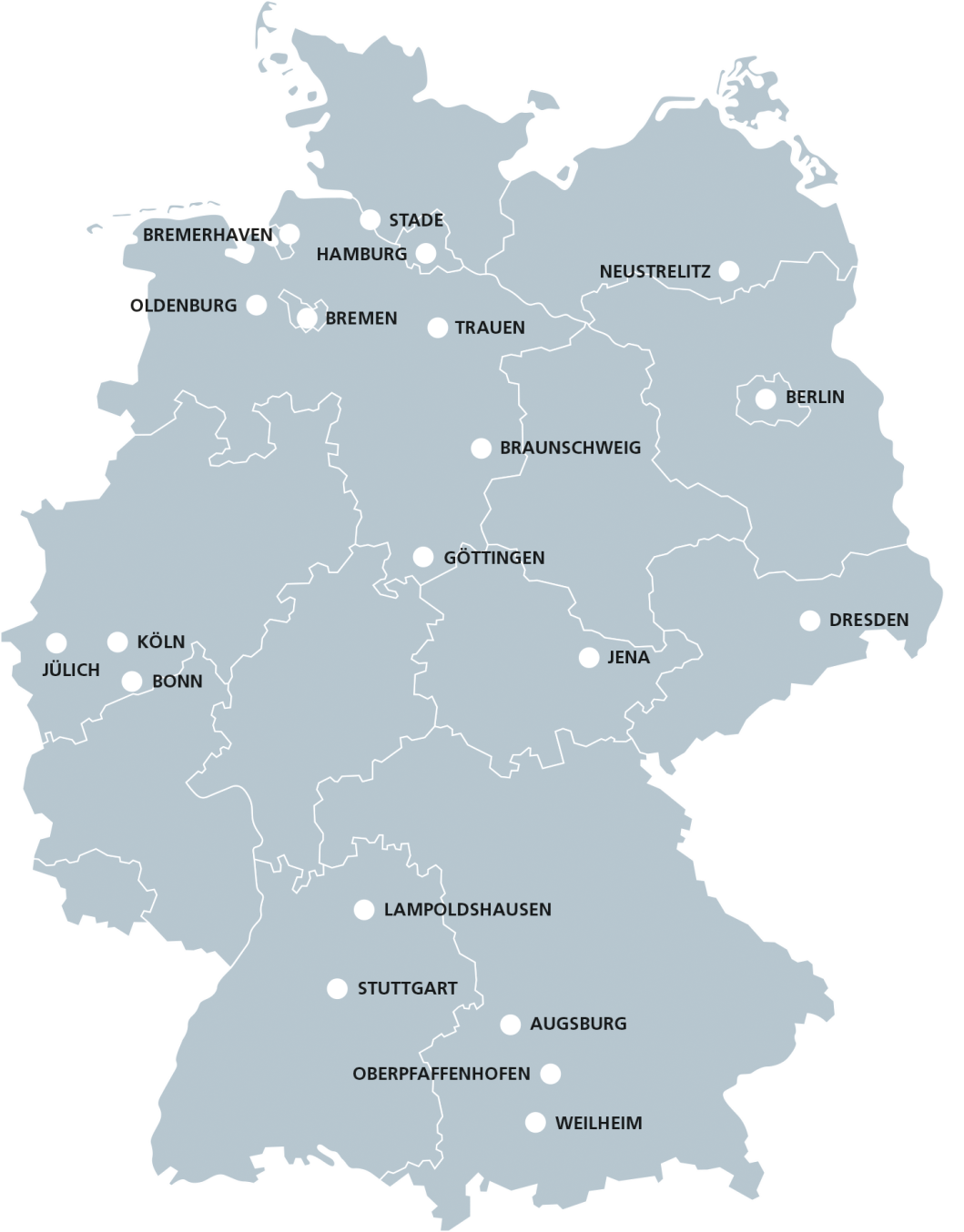 Software development at theGerman Aerospace Center (DLR)
Numbers
More than 8000 employees 
~20% of DLR employees involved in software development
Some Characteristics
Variety of 
Fields 
Maturity
Software technologies
Team sizes
Backgrounds
We started a Software Engineering Initiative for DLR because we believe that our research results profit from better software!
DLR.de  •  Chart 3
> SIAM ESC 2019 > Carina Hauptl  •  Software Engineering Guidelines for Scientists - A Practical Handout for the Developing Researcher > 25.02.2019
SEI @ DLR
Software Engineering Initiative for DLR
Networking and Collaboration
GuidelinesandTools
TrainingsandConsulting
Knowledgeand Experience Exchange
DLR.de  •  Chart 4
> Sustainable Software Development in Research > Haupt, Carina > 09.+10.10.2018
The DLR Software Engineering GuidelinesTopics
Guidelines support research software developers to self-assess their software concerning good development practices.
Guideline document & Checklists
Joint development with focus on good practices, tools, and essential documentation
77 recommendations give advice in different fields of software engineering:
Requirements Management
Design & Implementation
Software Architecture
Change Management
Software Testing
Release Management
Automation & Dependencies
https://zenodo.org/record/1344612 (EN)
https://zenodo.org/record/1344608 (DE)
DLR.de  •  Chart 5
> Sustainable Software Development in Research > Haupt, Carina > 09.+10.10.2018
An application class provides an initial starting point. Recommendations canbe added and removed to fit the context.
The DLR Software Engineering GuidelinesTailoring Checklists
simplicity over perfectionism
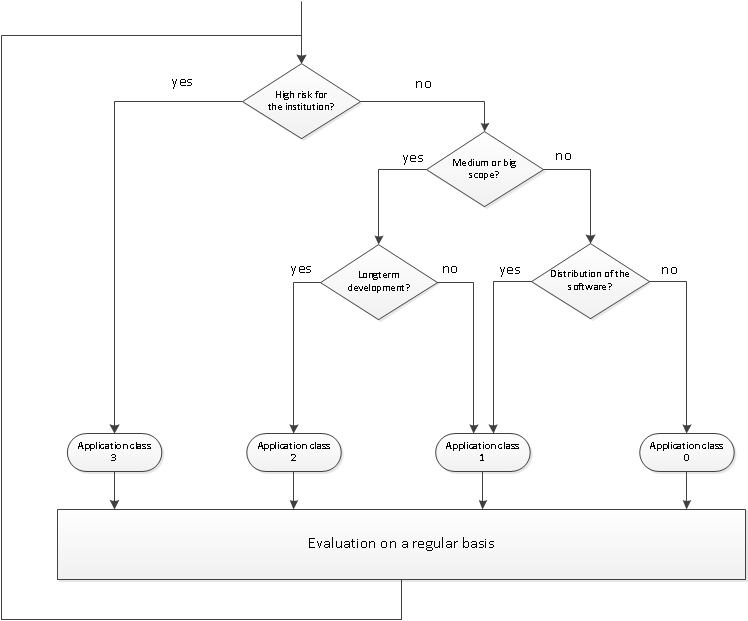 Application class 1
„small“, but other use it 
Application class 2
„medium – large“, other use it,long-term support
Application class 3
„products“, critical for success of department or institute
Application class 0
Personal „use“ (intentionally left blank)
Classification may change over time!
[Speaker Notes: An application class provides an initial starting point. Recommendations can be added and removed to fit the context.]
DLR.de  •  Chart 6
> Sustainable Software Development in Research > Haupt, Carina > 09.+10.10.2018
The DLR Software Engineering GuidelinesUsing Checklists
Concrete Guideline
Topic Overview
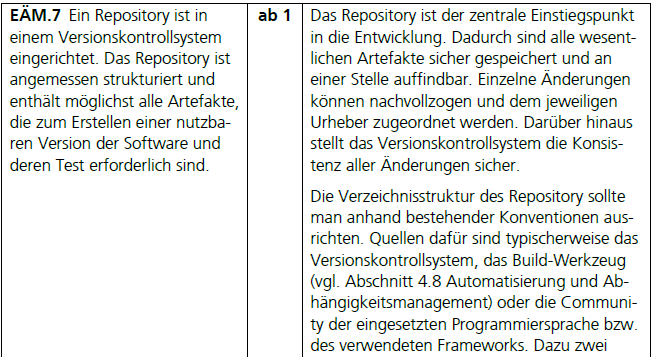 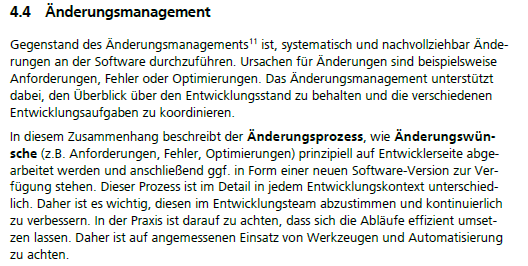 Check List
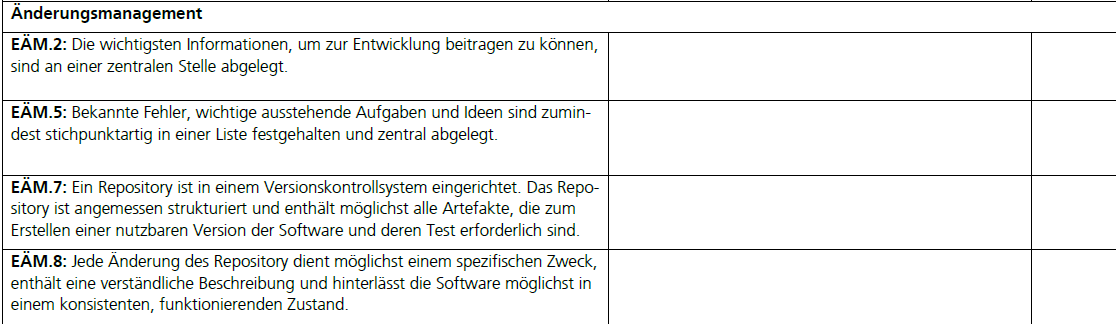 DLR.de  •  Chart 7
> SIAM ESC 2019 > Carina Hauptl  •  Software Engineering Guidelines for Scientists - A Practical Handout for the Developing Researcher > 25.02.2019
How do we use the guidelines?
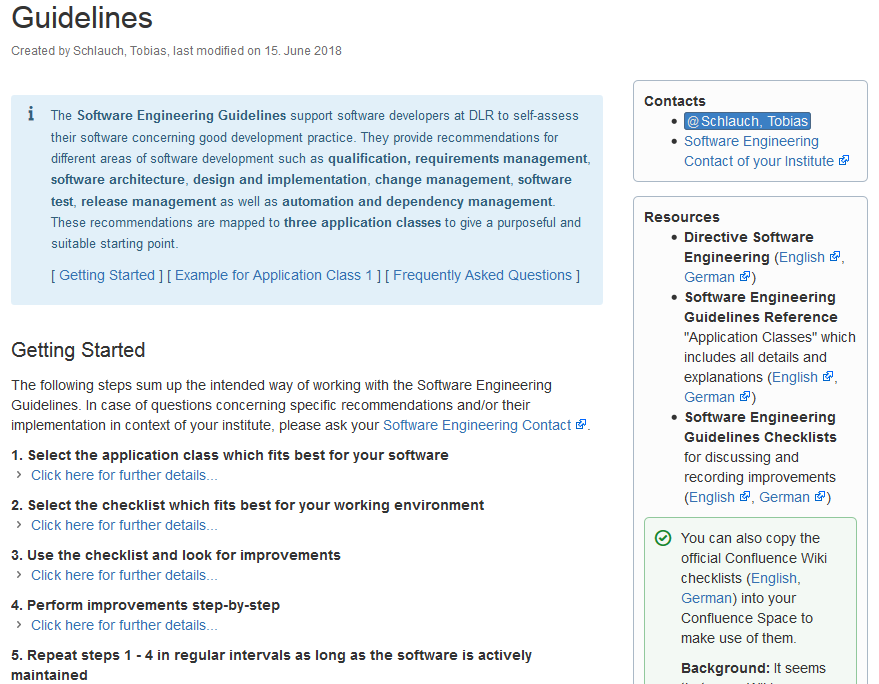 Main use cases:
Find out about the current status
Identify improvements
Example situations:
Find initial start point in new or legacy software projects
Ongoing improvement
Supporting hand-over
Convince others
Indicate applied practices to a third-party
Two recent examples…
DLR.de  •  Chart 9
> SIAM ESC 2019 > Carina Hauptl  •  Software Engineering Guidelines for Scientists - A Practical Handout for the Developing Researcher > 25.02.2019
Example 1: Support researchers improving a legacy Matlab code
Context:
Matlab toolbox for image processing and analysis
Legacy code base, one researcher + students ► close to class 1
Involvement of our RSE group:
Make it “production-ready”, team development ► class 2 
Consulting: Set up processes and tools, training, no feature development
Challenges: (legacy) Matlab, RSEs and developers at different sites
DLR.de  •  Chart 10
> SIAM ESC 2019 > Carina Hauptl  •  Software Engineering Guidelines for Scientists - A Practical Handout for the Developing Researcher > 25.02.2019
Example 1: Support researchers improving a legacy Matlab code (cont.)
Approach:
Moving to GitLab
Iterative process refinement
Improving documentation and testing
Experiences:
Checklists worked pretty well ► focus, discussions, status
Remote consulting ► hard to assess “real” status
Legacy code ► harder to make the right judgement
[Speaker Notes: Initial analysis and planning: moving to Git/GitLab, Git training
Ongoing usage to re-plan details: re-iterating Git workflow, issue tracking for feature planning, approached documentation and unit testing]
DLR.de  •  Chart 11
> SIAM ESC 2019 > Carina Hauptl  •  Software Engineering Guidelines for Scientists - A Practical Handout for the Developing Researcher > 25.02.2019
Example 2: New development of a metrics calculation tool for satellite performance
Context:
Originally: New development of a metrics tool in Python 3
But: Python 3 legacy code re-use required
Involvement of our RSE group:
Develop a “production-ready” tool ► class 2/3
Development and consulting: Feature development, set up processes and tools, supporting individual developers
Challenges: (legacy) Python, scattered development team, many partners, hard time constraints
DLR.de  •  Chart 12
> SIAM ESC 2019 > Carina Hauptl  •  Software Engineering Guidelines for Scientists - A Practical Handout for the Developing Researcher > 25.02.2019
Example 2: New development of a metrics calculation tool for satellite performance (cont.)
Approach:
Involve all partners
Establish professional development process and environment early
Iterative process refinement
Refactor legacy Python code as needed
Experiences:
Checklists worked pretty well ► status, discussion 
Unforeseen effort ► “hidden” dependencies, environment
Missing priority hints ► harder to set focus
[Speaker Notes: Initial analysis and planning: establish and discuss basic working environment consisting of process and tools (e.g., Git, GitLab, continuous integration, issue tracker, reviews on merge requests).
Ongoing usage to re-plan details: changing regular meetings from mandatory to optional, automation of architecture generation, using at least some principles to refactor legacy Python code]
DLR.de  •  Chart 13
> SIAM ESC 2019 > Carina Hauptl  •  Software Engineering Guidelines for Scientists - A Practical Handout for the Developing Researcher > 25.02.2019
Lessons learnt / Next steps
Guidelines help to find out about the status, to discover improvements as well as to focus activities and discussions but …… are not the solely solution to increase software quality.… are no beginners tool and some details require improvements:
Better indicate priorities
Make dependencies more transparent
Direct links to (more) practical examples
Supportive environment is key!
Community, team culture, mentors
Tools and trainings
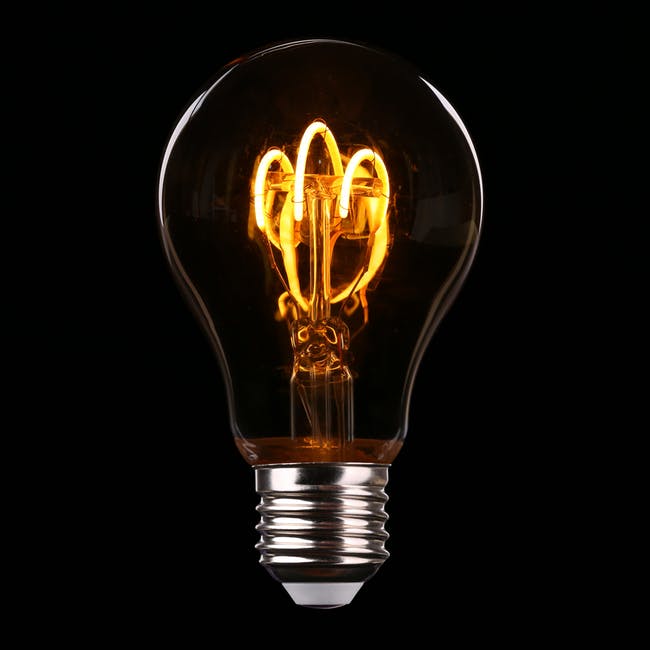 [Speaker Notes: Supportive environment in a broader sense within your research organization
=> Network of experienced people that can support you
=> easy, simple access to good tools]
DLR.de  •  Chart 14
> SIAM ESC 2019 > Carina Hauptl  •  Software Engineering Guidelines for Scientists - A Practical Handout for the Developing Researcher > 25.02.2019
Next steps
Improving guidelines
Collect and analysis further feedback
Content adaptations
Clearer priorities and dependencies
Improving culture and environment
Community building
Tooling
Examples
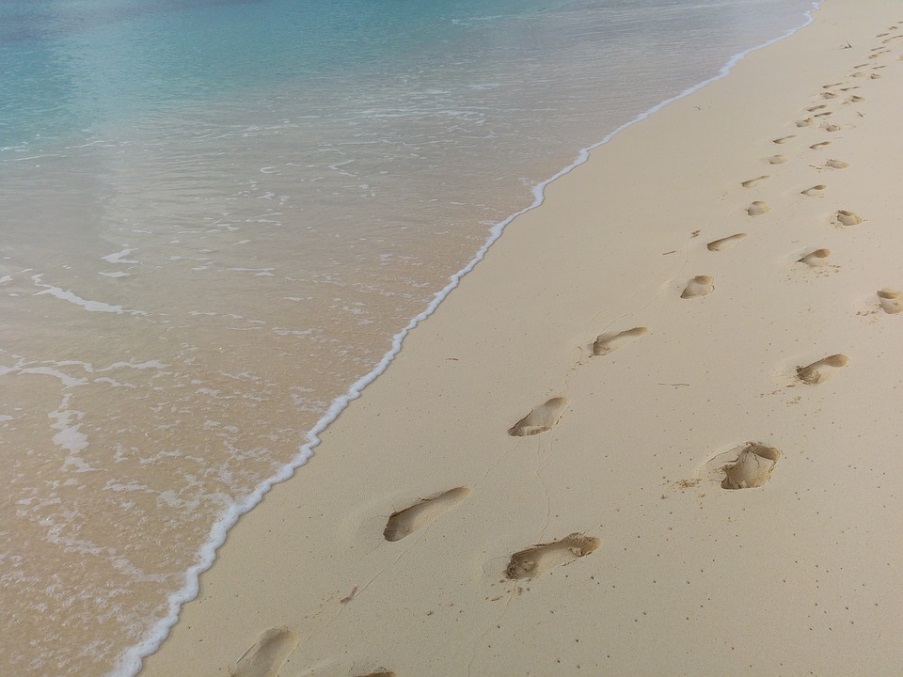 Interested in sharing ideas about minimal practice for research software and making effects of best practice measurable? Please let us discuss!
DLR.de  •  Chart 15
> SIAM ESC 2019 > Carina Hauptl  •  Software Engineering Guidelines for Scientists - A Practical Handout for the Developing Researcher > 25.02.2019
Do you want to find out more?
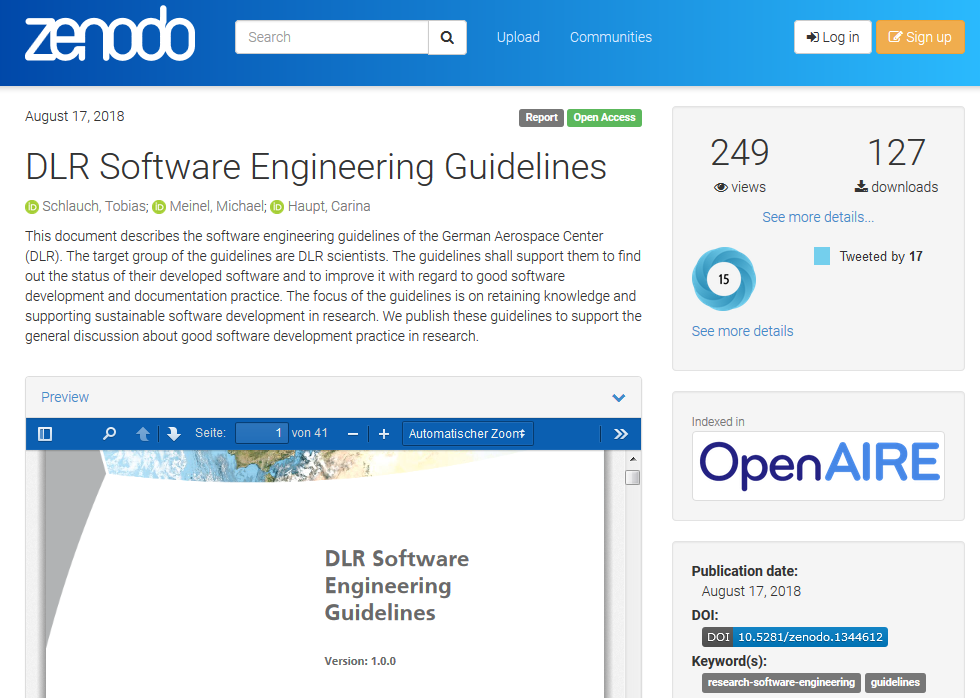 RSE17 talk “Helping a friend out – Guidelines for better software”
We published the reference guides:
German version: https://doi.org/10.5281/zenodo.1344608 
English version: https://doi.org/10.5281/zenodo.1344612 
https://rse.dlr.de
Source: Zenodo, https://zenodo.org/record/1344612